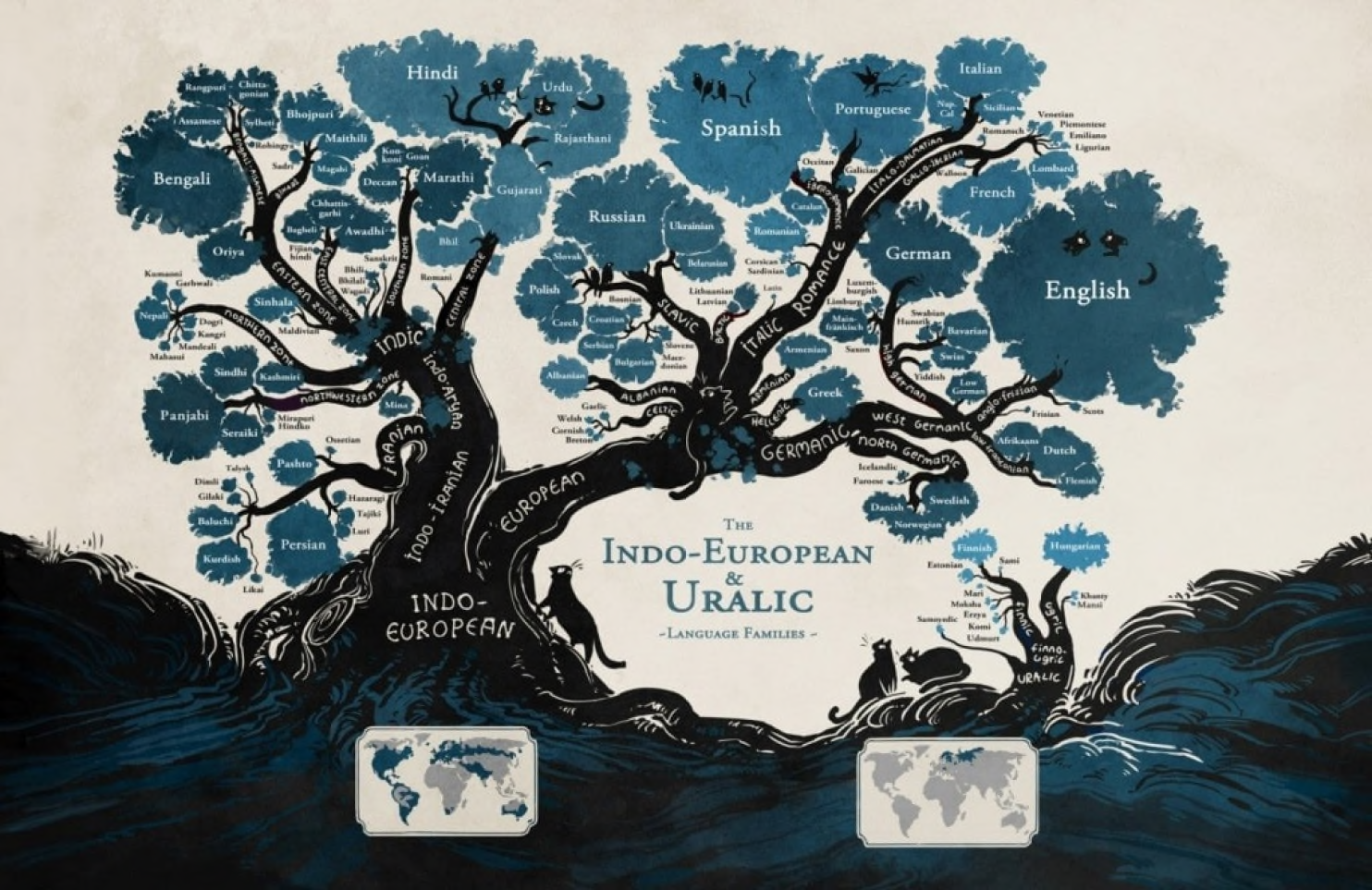 The Greek we Speak
Anarchy
Patriarchy
Monarchy
ἀρχη
arche

φοβος
fobos

μονος
monos

λογος
logos

tεχνη
techne
A ruler
agoraphobia
claustrophobia
arachnophobia
A fear
monotone
monochrome
monosyllabic
Alone/ a single thing
A reasoning/rationale
Anthropology
Biology
physiology
A skill
Technology
Technical
technique
Tracking the Alphabet
Split into 5 groups
Take your portion of the alphabet on the cue cards 
Match the oldest alphabetical characters of the Protosinatic Alphabet (1750 BC) to our  Modern Latin alphabet
Can you spot the letters we use from the ancient origins?
Linear B Tablets: When?
776 BC Olympic Games
1250 BC Trojan War
1450 BC Linear B tablets written
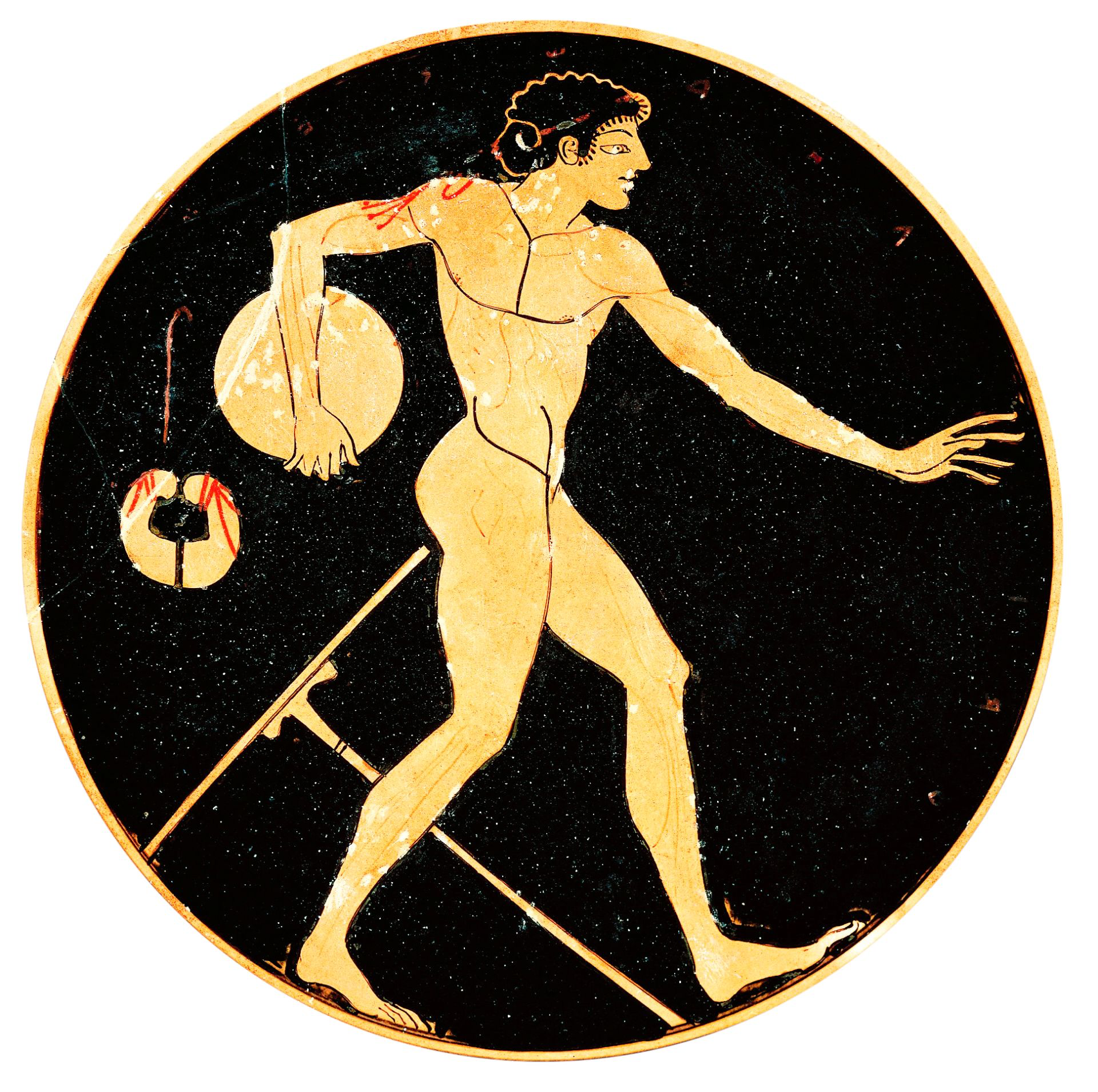 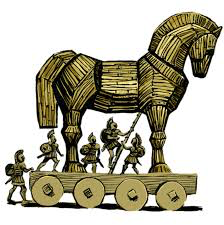 Linear B Tablets: What?
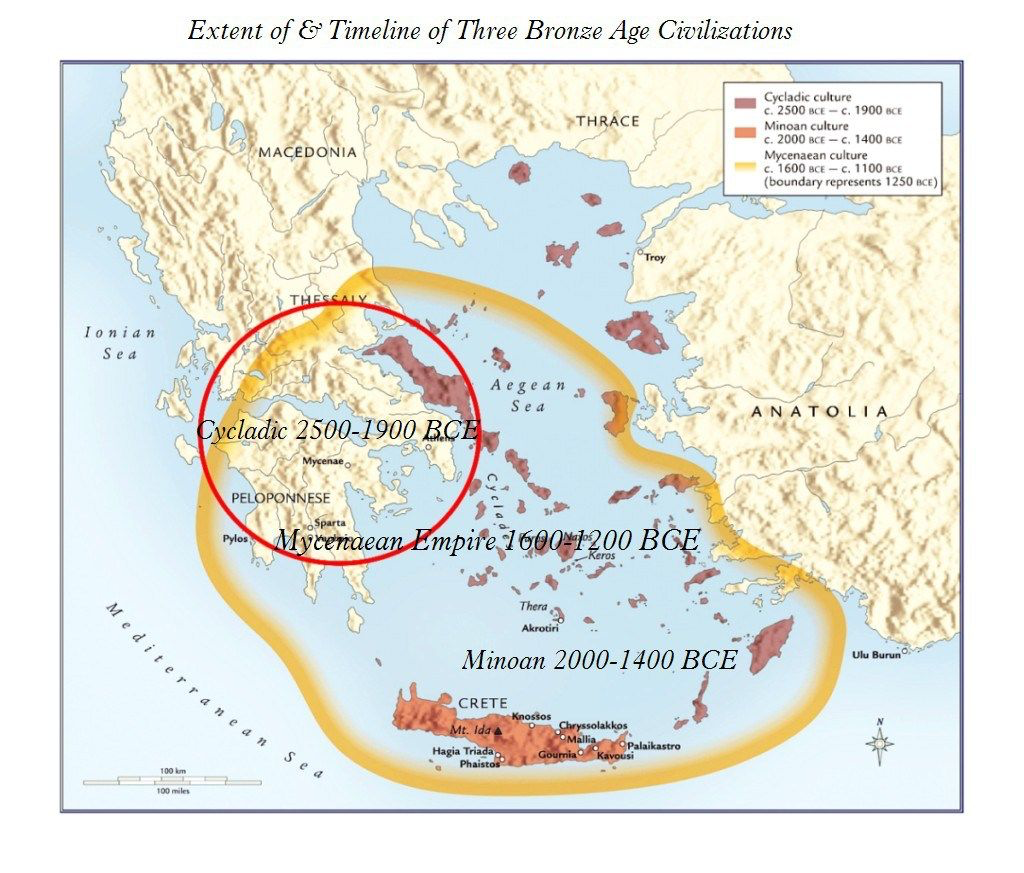 These tablets were found in the palace at Knossos….
What do you think they said? 
What kind of texts do you think they are?
Linear B Tablets: Where?
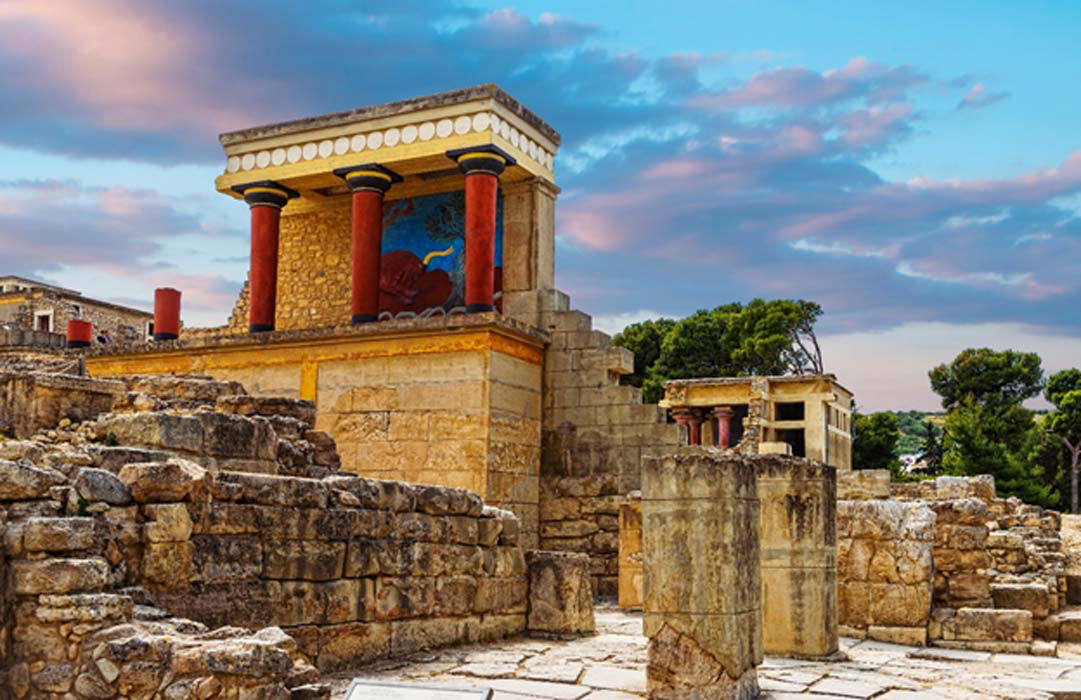 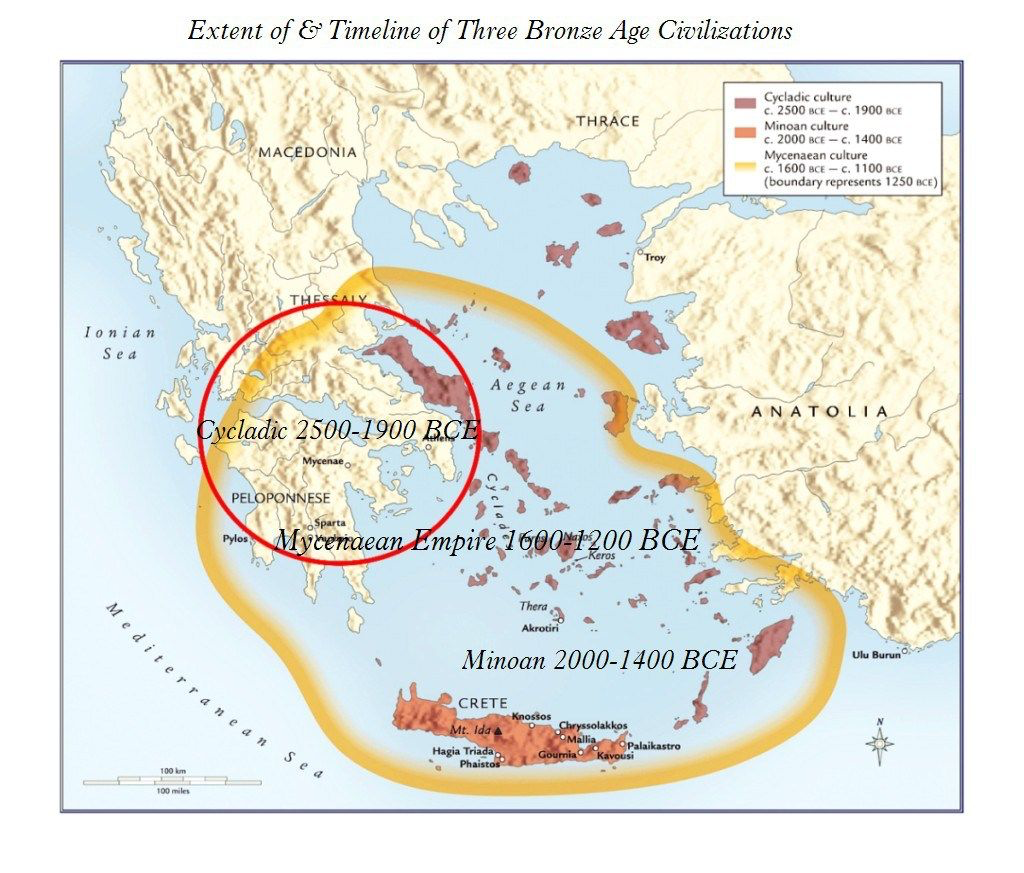 Linear B Tablets: How?
Lead scribe overseeing quality control and storage.
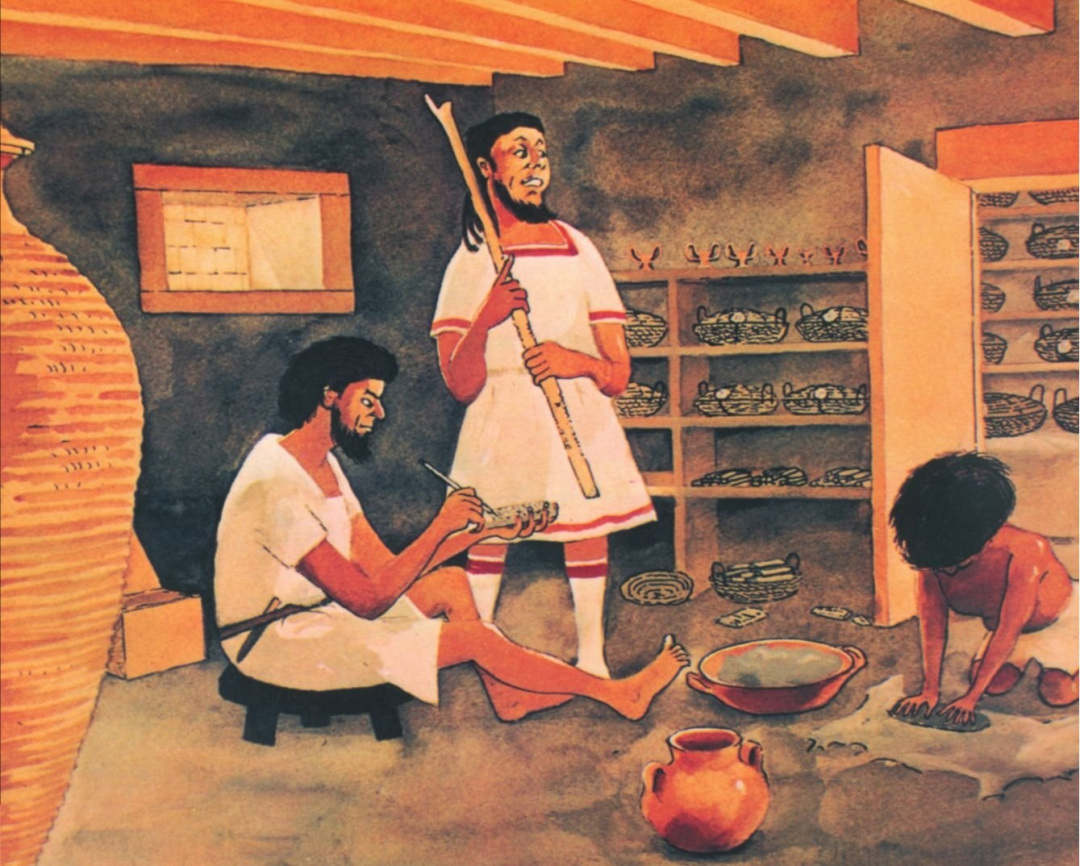 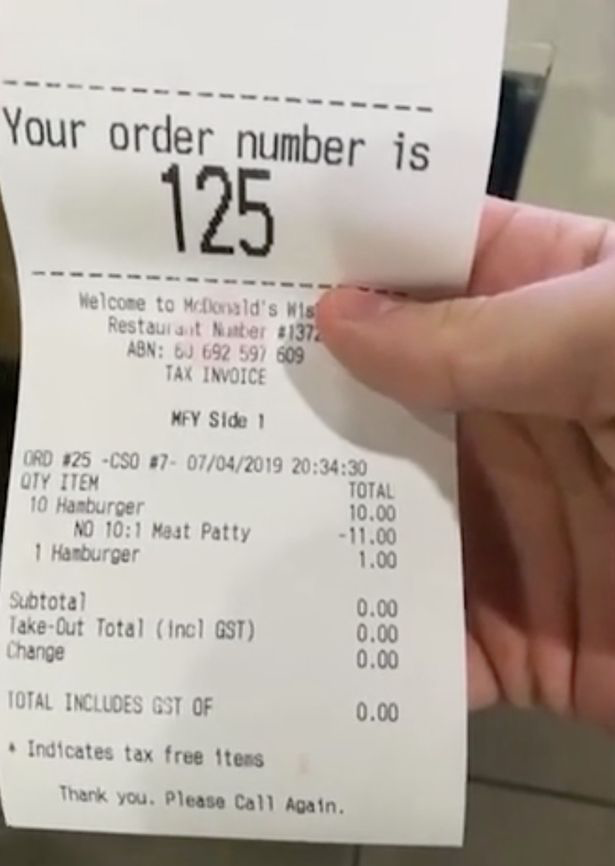 Scribe writing on the clay tablets
A child rolling the clay to make the tablets.
Why might ancient civilisations use shorthand on written messages?
Linear B Ideograms: Why?
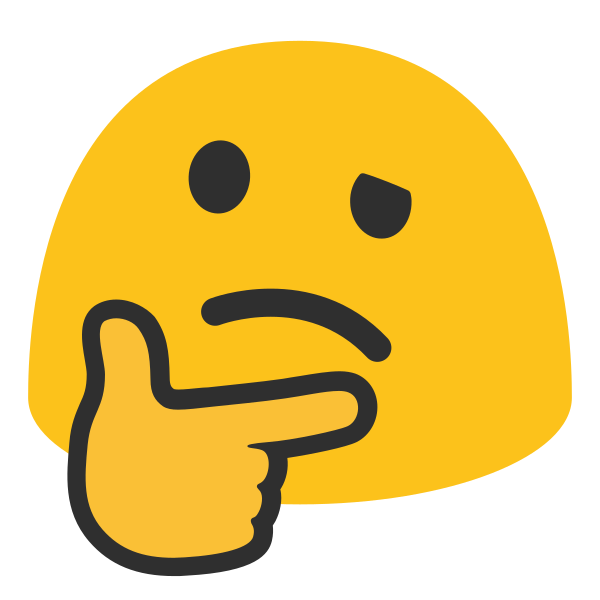 This Photo by Unknown Author is licensed under CC BY-SA
Why do we use emojis on digital messages?
Linear B Ideograms: Try!
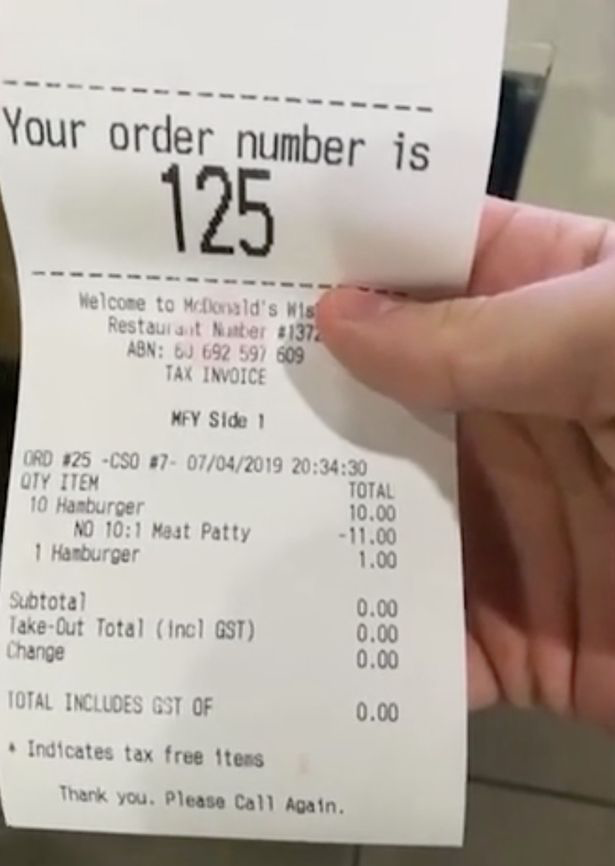 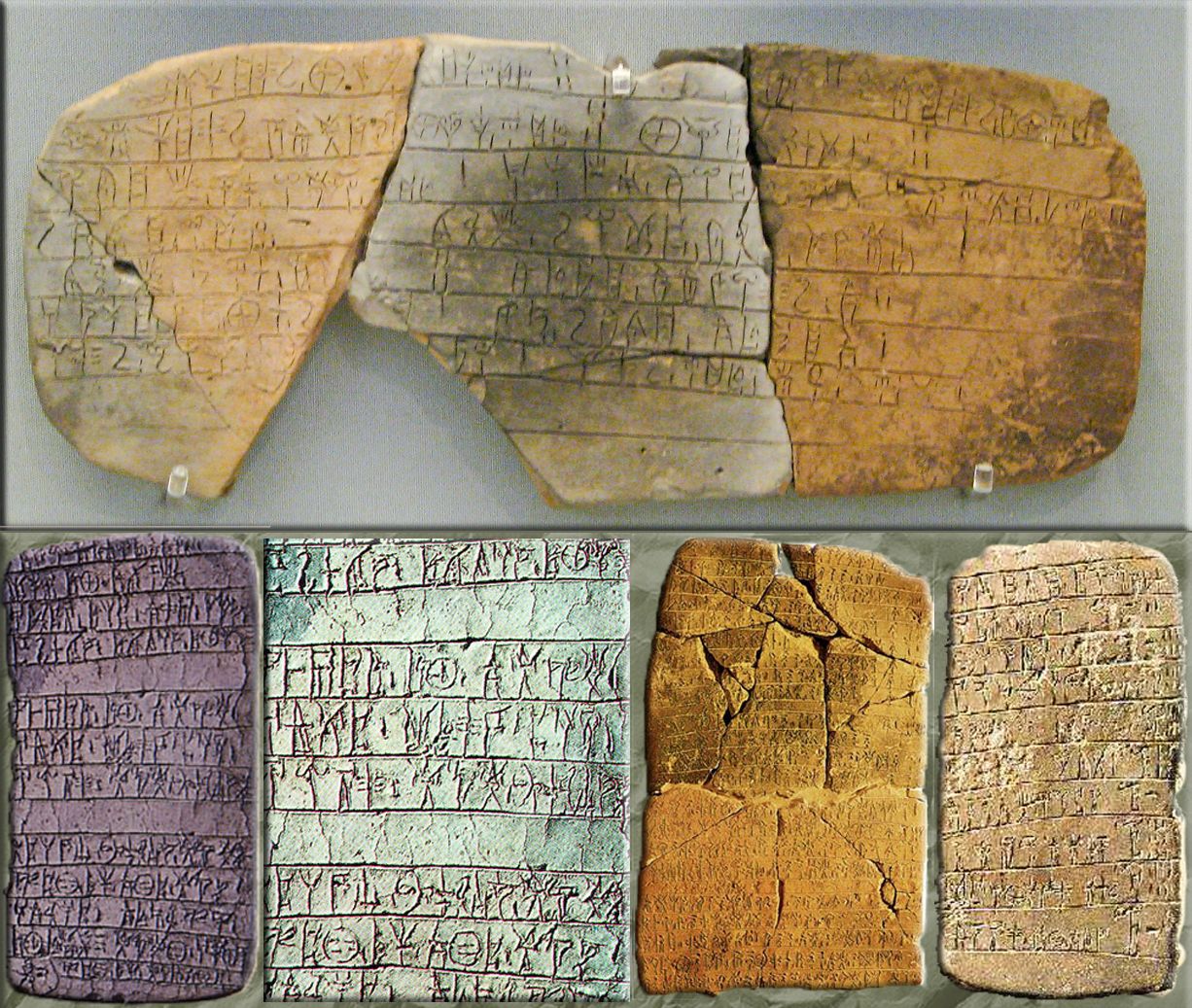 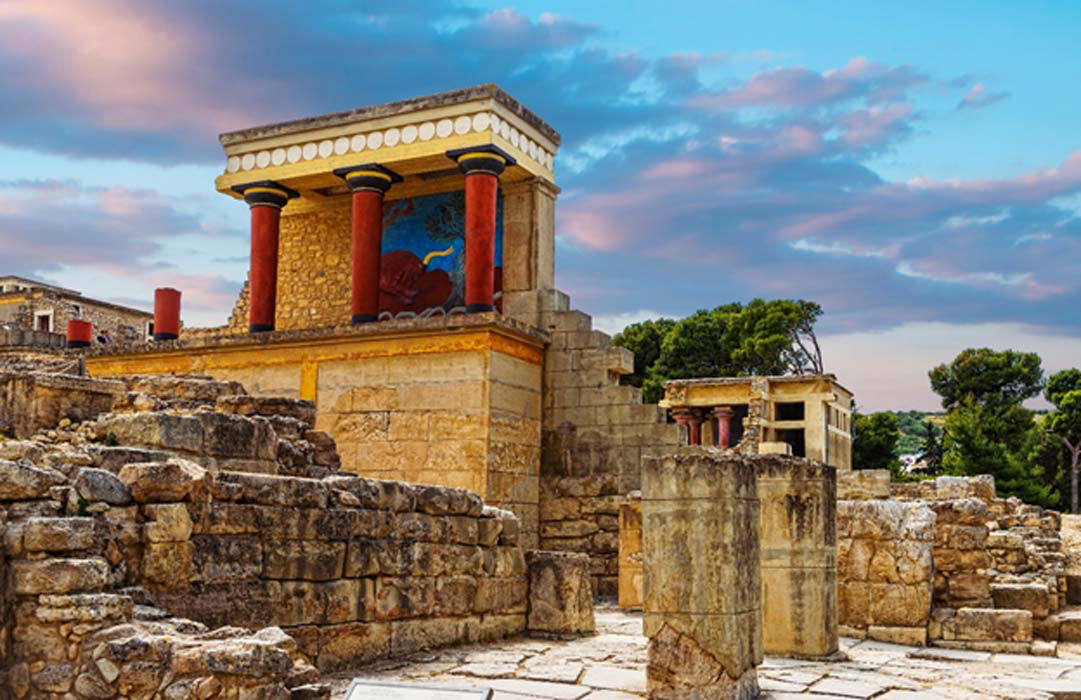 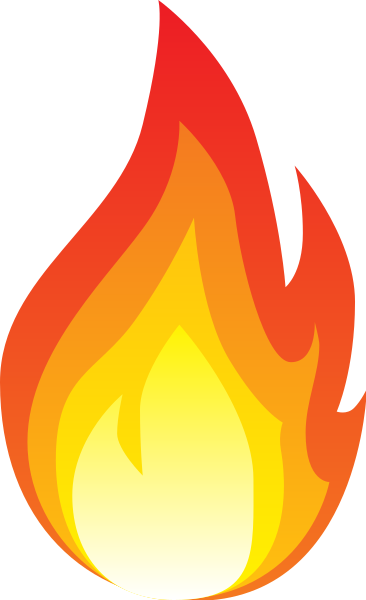 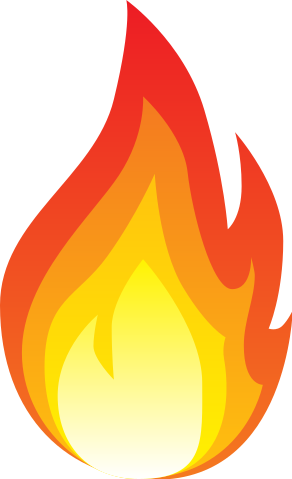 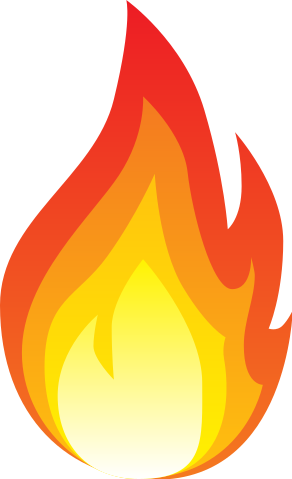 Why keep a receipt?
Roll your clay into a mini tablet
What can you do if you make a mistake?
That’s why clay was used for receipts.
The Linear B was preserved because….
Linear B
Linear B consists of around 87 syllabic signs and over 100 ideographic signs.

Crete, Knossos, Pylos, Myceneae, Thebes and Tiryns.
THINK:
If an archaeologist read your phone in 1000 years’ time what would they learn about you?
We have learned…
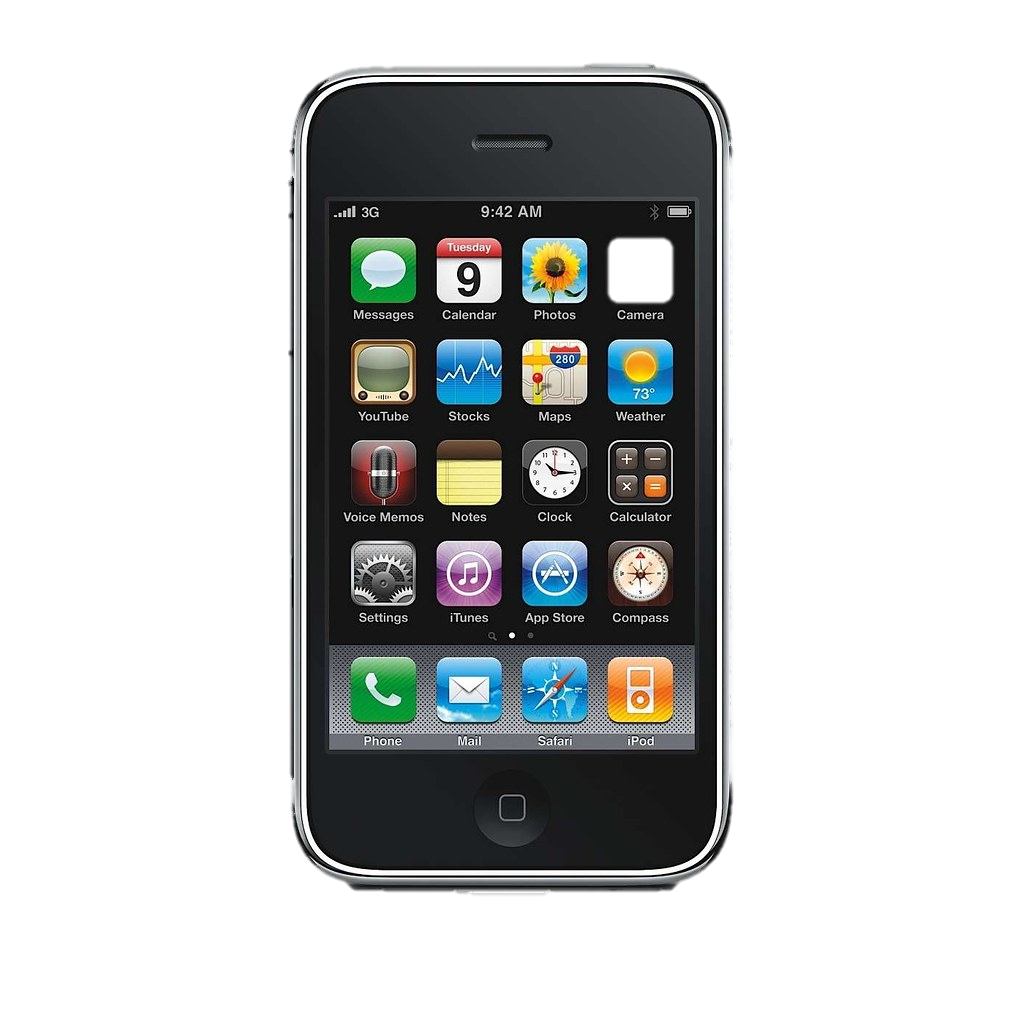 Root words of Greek in English language
How language shows what is important to a culture
How language is shaped by the materials we use to write
How we receive ancient languages through artefacts
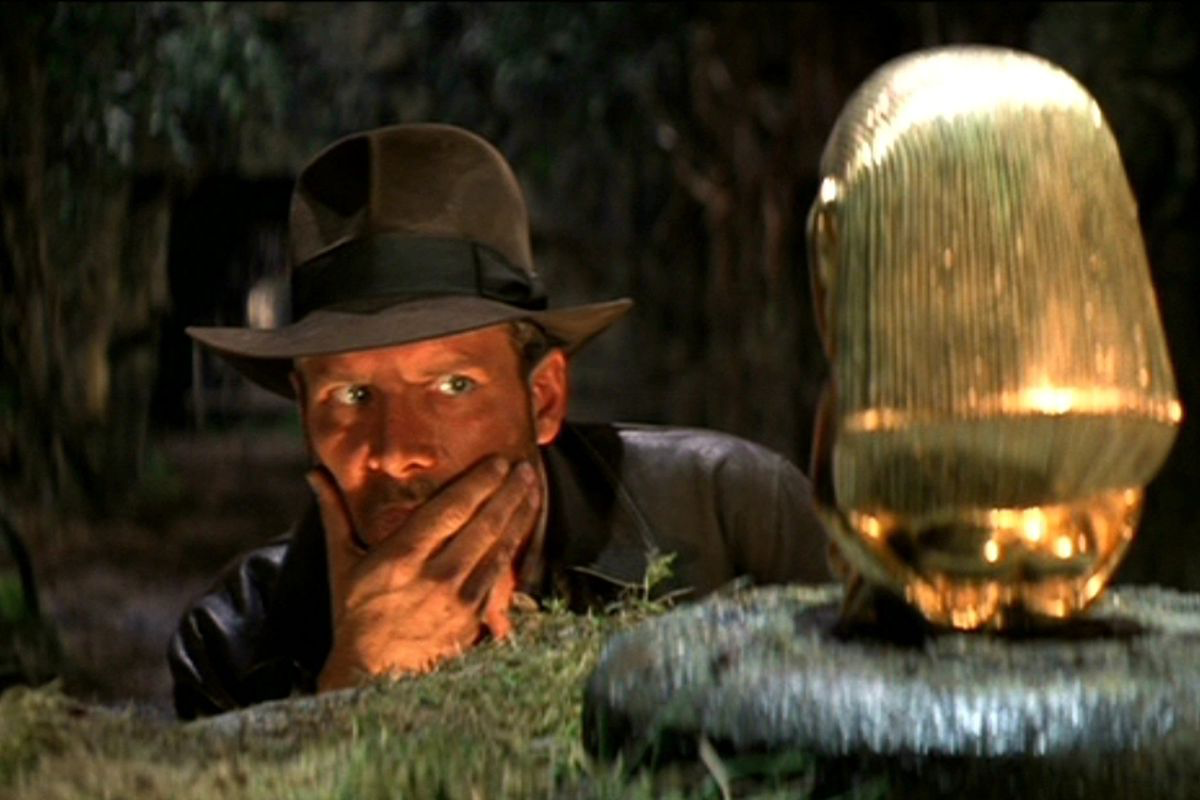 This Photo by Unknown Author is licensed under CC BY-SA